Summary of KW8
Petra IV kicker magnet tests
Timing overlap found, but first measurements compromised by script error. Everything ready for next measurement campaign
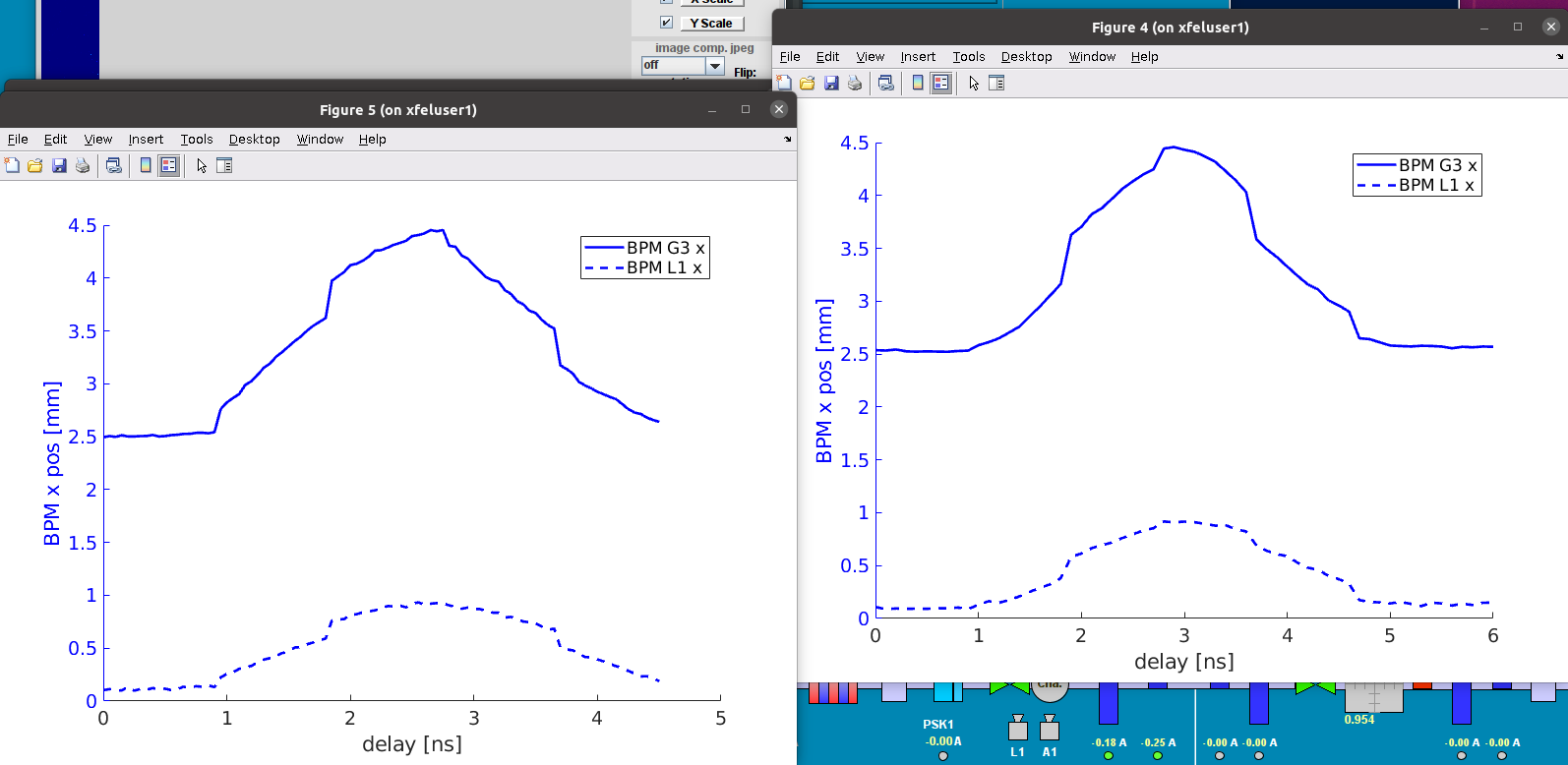 Degaussing quads
All quads were off since more than 10 days, but still disturbing significantly the beam.
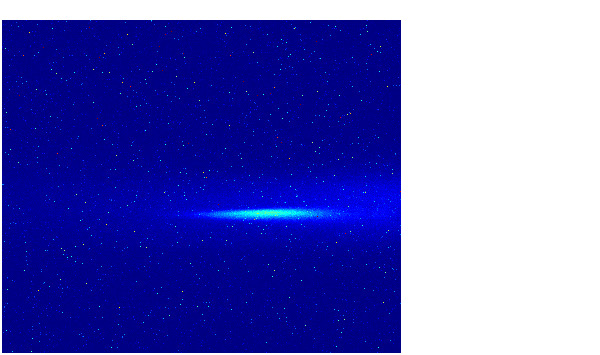 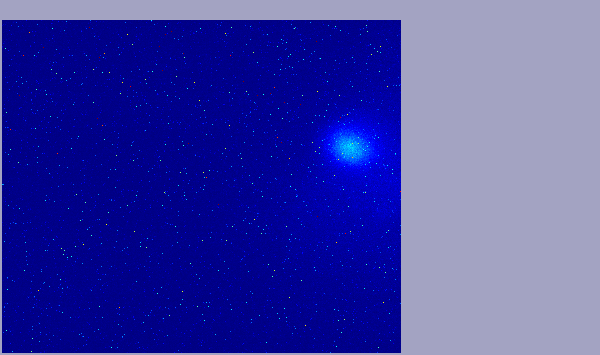 After
Before
Hexapod motion problem
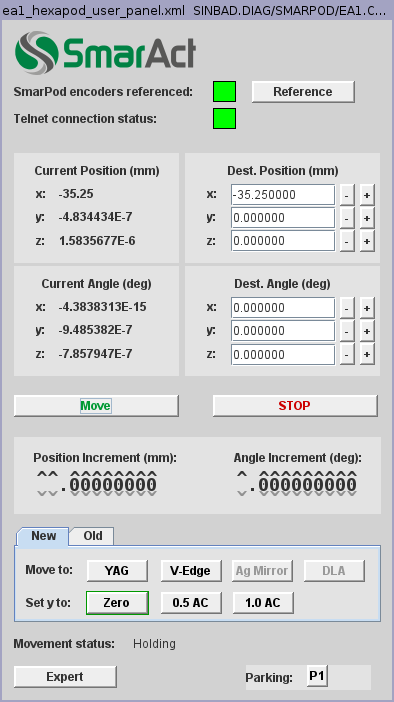 Rotation happens in X when asking for pure translation in Y
Beam on EA.A1
Small enough to pass through the tubes with significant offset.
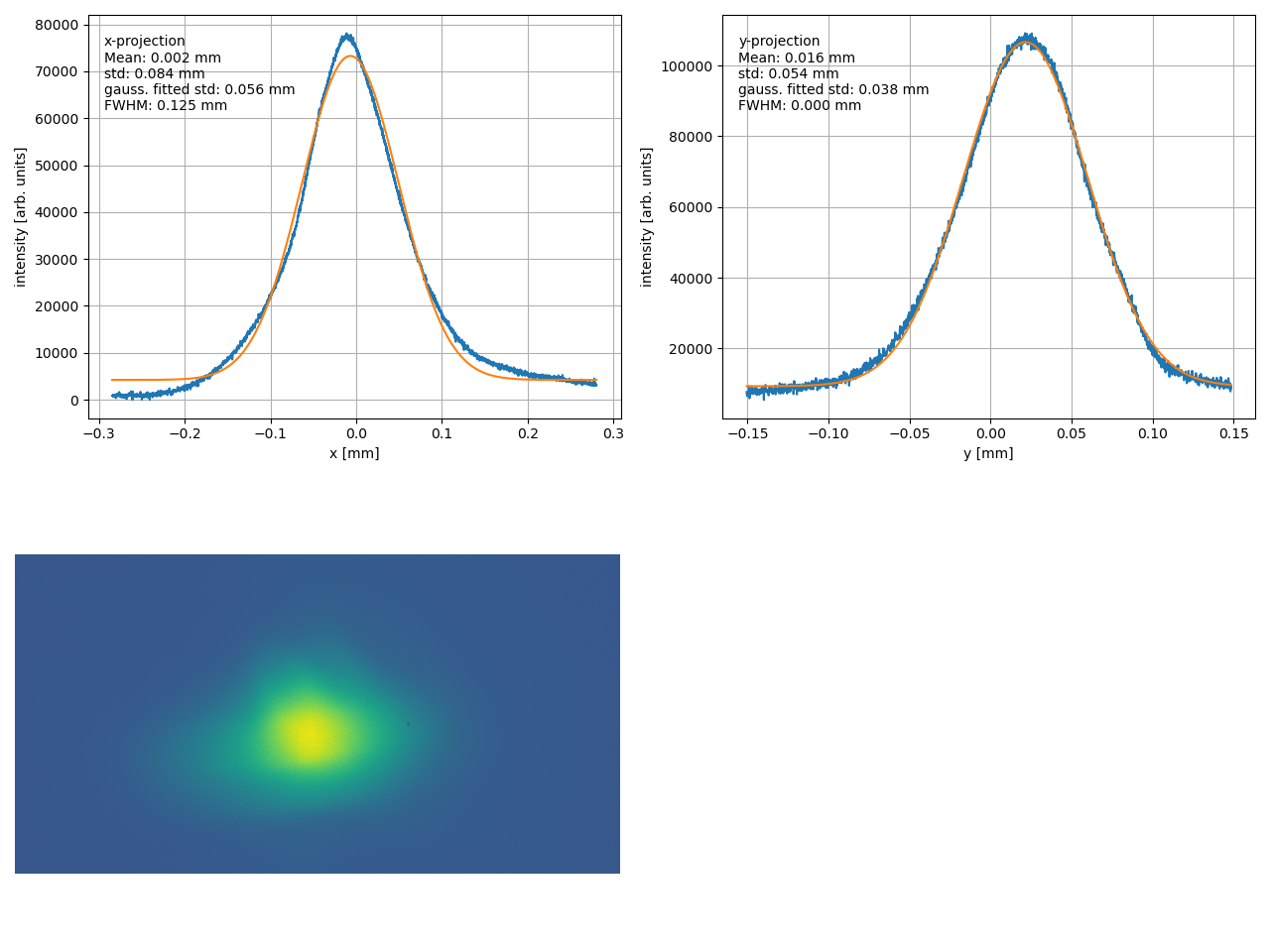 Steerer-based vertical alignment with TWAC tubes
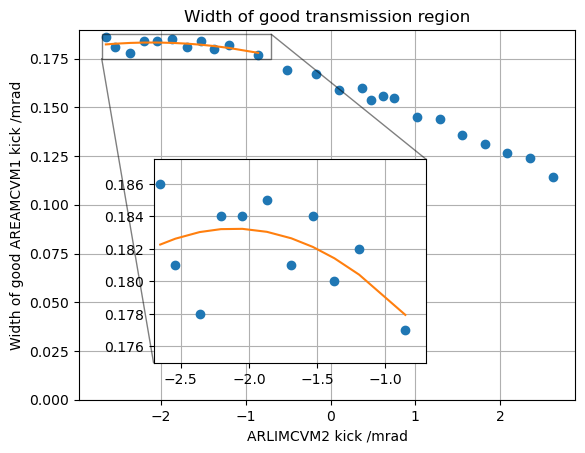 Quite lengthy procedure (≈ 5 hours) and limited by the steerers strenghts.
Tube characterization
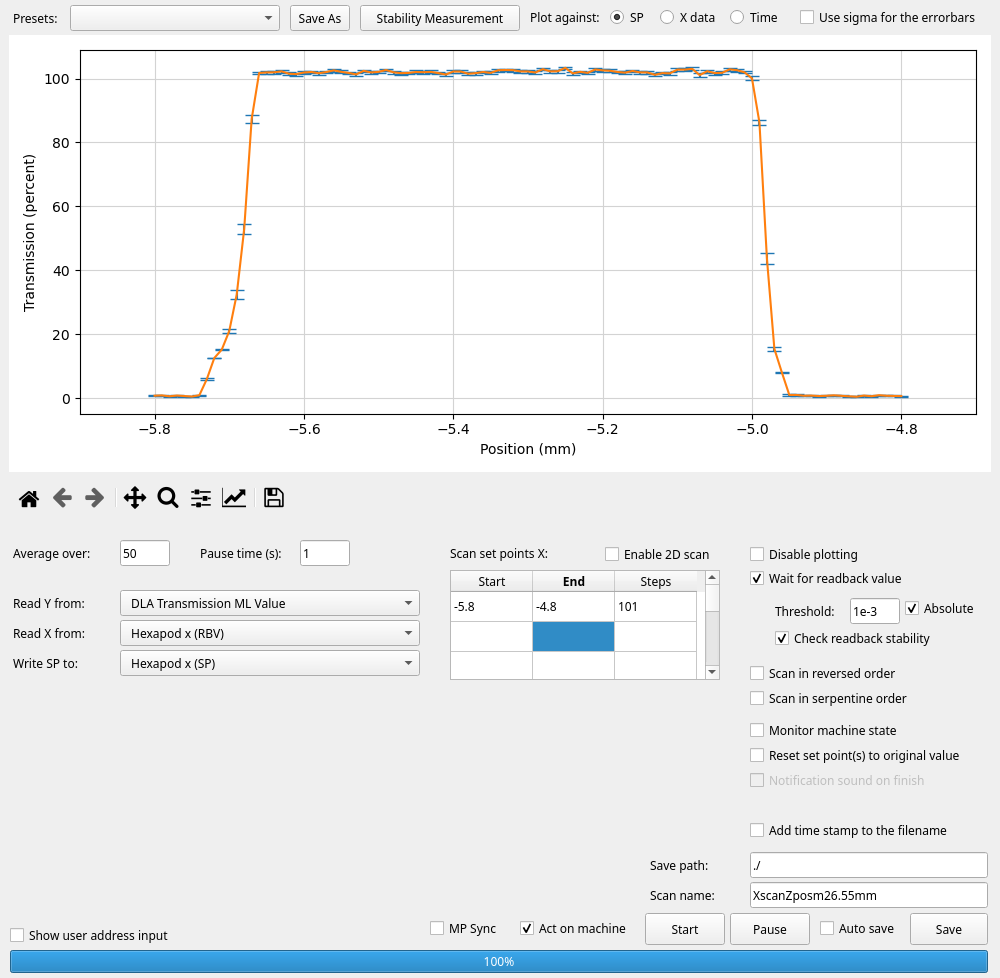 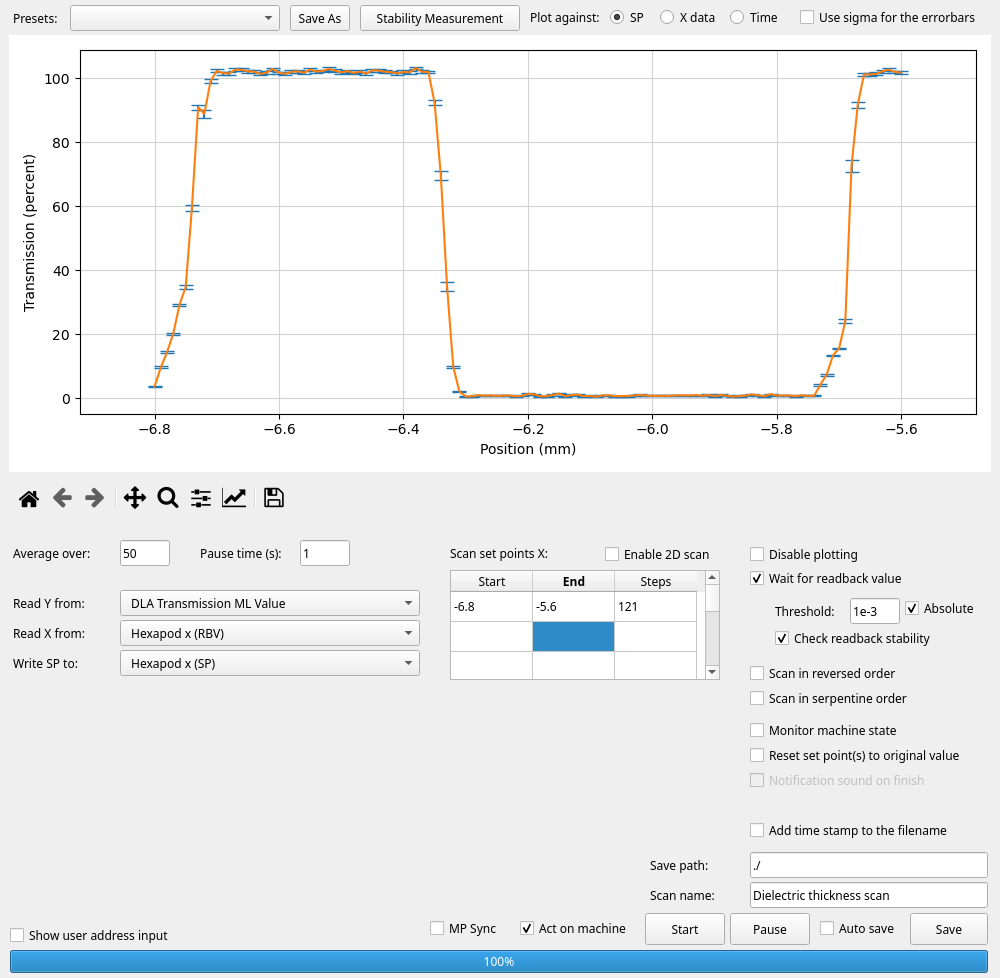 650 µm (650 µm design)
695 µm (700 µm design)
Tube parameters (aperture and dielectric thickness are quite close to the manufacturer design values)
PolariX bunch duration measurement (S. Jaster-Merz)
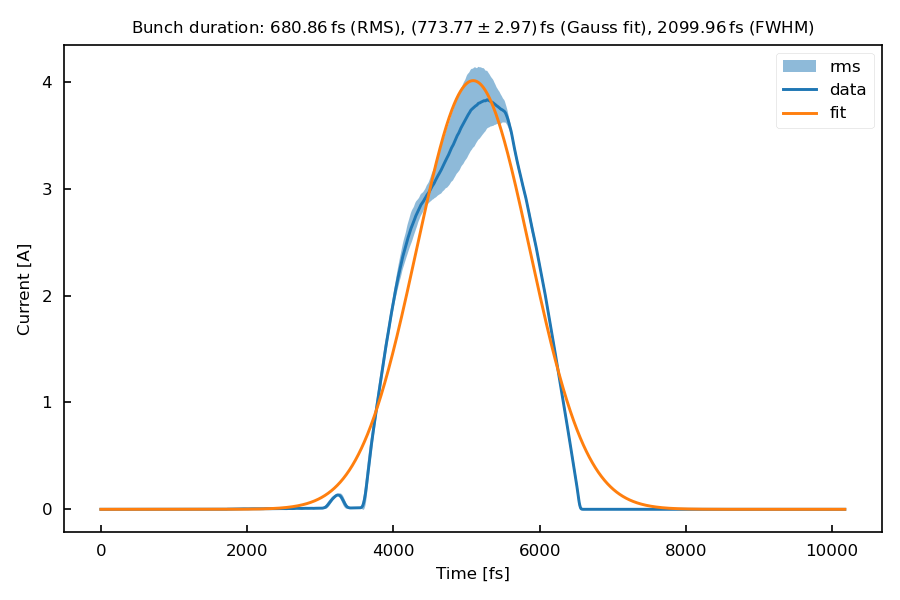 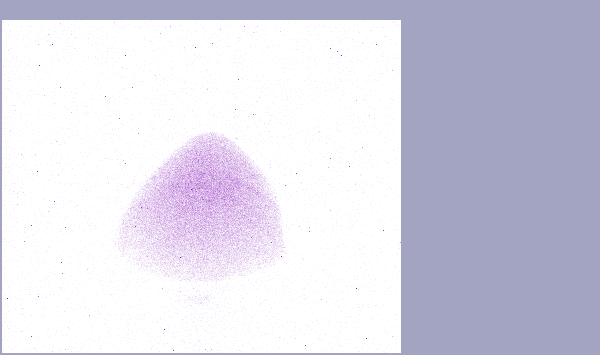 Not moving when moving tube (head)
Moving when moving tube (tail)
Simulation predicts 650 fs rms at TWS2 exit (transport and phases uncertainties could easily explained the discrepancy)  Good agreement. Head and tail of the bunch has been identified (through wakefield effect).
Wakefield effect
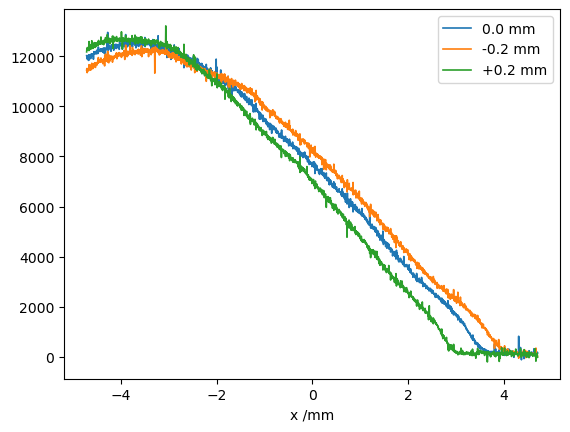 Visible, but too weak  The transport (R33 and R34) are likely not optimized enough.
Plan for KW9
Install JAI camera again

Setup new (lower momentum) TWAC working point and optimize transport to find stronger streaking

Discuss with Artem about enlarging MR screens field of view
Schedule
Week 9
If you want to learn or join the shift: please give the shift leader a call (BKR 2840 / SINBAD Box 2454)